Attention NEMS Parents!!!
Attention NEMS Parents!!!
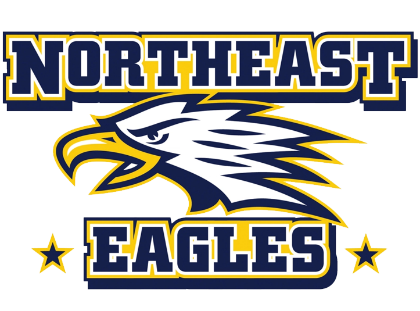 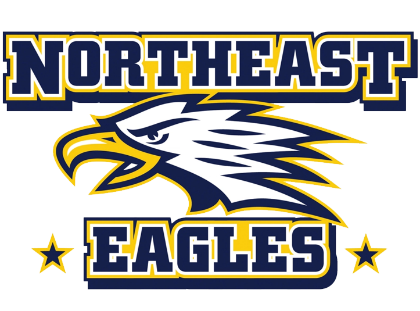 Welcome to Northeast High School 2020-2021 EAGLES!!!.  The NEHS counseling staff will be visiting Northeast Middle School:Friday, Feb. 7 and Monday, Feb. 10 from 10:00-11:00 AM Topics: pre-registration information and how to apply for our Computer Information Technology Academy (CITA).  
***The deadline to apply for the CITA is Wednesday, Feb. 12, 2020*** 
 NEHS registration will take place at NEMS

Please see below for designated scheduling dates for each teacher:Dr. Conner –  February 18th Mr. Halcomb – February 19thMr. Lindsey (only 1st & 2nd period)– February 20th            Mr. Darling – February 21st 1st period = 7:58-8:53 AM2nd period = 8:57-9:52 AM5th  period = 11:44 AM-1:09 PM6th period = 1:13-2:08 PMYou are welcome to attend this presentation.  Please ask your student what date and time has been designated for their class. 

If you have any further questions regarding HS registration, please contact the NEHS counseling center at 931.648.5640.We look forward to seeing you!!!
Welcome to Northeast High School 2020-2021 EAGLES!!!.  The NEHS counseling staff will be visiting Northeast Middle School:Friday, Feb. 7 and Monday, Feb. 10 from 10:00-11:00 AM Topics: pre-registration information and how to apply for our Computer Information Technology Academy (CITA).  
***The deadline to apply for the CITA is Wednesday, Feb. 12, 2020*** 
 NEHS registration will take place at NEMS

Please see below for designated scheduling dates for each teacher:Dr. Conner –  February 18th Mr. Halcomb – February 19thMr. Lindsey (only 1st & 2nd period)– February 20th            Mr. Darling – February 21st 1st period = 7:58-8:53 AM2nd period = 8:57-9:52 AM5th  period = 11:44 AM-1:09 PM6th period = 1:13-2:08 PMYou are welcome to attend this presentation.  Please ask your student what date and time has been designated for their class. 

If you have any further questions regarding HS registration, please contact the NEHS counseling center at 931.648.5640.
We look forward to seeing you!!!
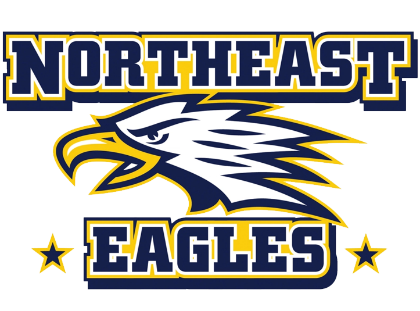 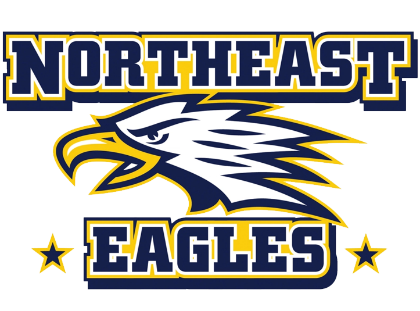 ATTENTION NEMS PARENTS
Welcome to Northeast High School 2020-2021 EAGLES!!!.  
The NEHS counseling staff will be visiting Northeast Middle School:Friday, Feb. 7 and Monday, Feb. 10 from 10:00-11:00 AM Topics: pre-registration information and how to apply for our Computer Information Technology Academy (CITA).  
***The deadline to apply for the CITA is Wednesday, Feb. 12, 2020*** 
 NEHS registration will take place at NEMS

Please see below for designated scheduling dates for each teacher:Dr. Conner –  February 18th Mr. Halcomb – February 19thMr. Lindsey (only 1st & 2nd period)– February 20th            Mr. Darling – February 21st 1st period = 7:58-8:53 AM2nd period = 8:57-9:52 AM5th  period = 11:44 AM-1:09 PM6th period = 1:13-2:08 PM
You are welcome to attend this presentation.  Please ask your student what date and time has been designated for their class. 

If you have any further questions regarding HS registration, please contact the NEHS counseling center at 931.648.5640.We look forward to seeing you!!!